Week 5reading CVC and Dolch list words in sentences
Ideally, prior to showing these slides, print the slides and cut up the sentences and pictures. Ask the learners in groups to match them, then work through the slides and ask learners to correct as you go along.

The following sentences incorporate Dolch words and CVC words. Work slowly with the group, showing how to sound out the new CVC words and draw attention to the Dolch words than can’t be sounded out. Use comprehension questions as you present each slide and model new language.

Use the arrows on the keyboard to move forward or click the buttons. Press F5 on the keyboard to start the slideshow.
end show
1
One hob.
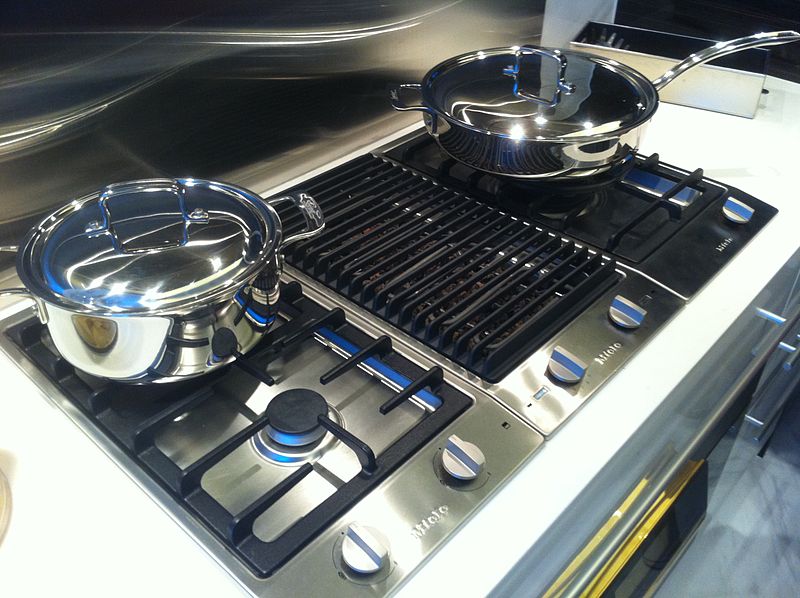 [Speaker Notes: Adjective + common noun 

Hob=http://commons.wikimedia.org/wiki/File:HK_Ka_Wah_Centre_showflat_%E6%B7%B1%E7%81%A39_Marinella_T6-A_Meile_Gas_Cooking_Hob_Oct-2011.jpg?uselang=en-gb]
2
A hot hob.
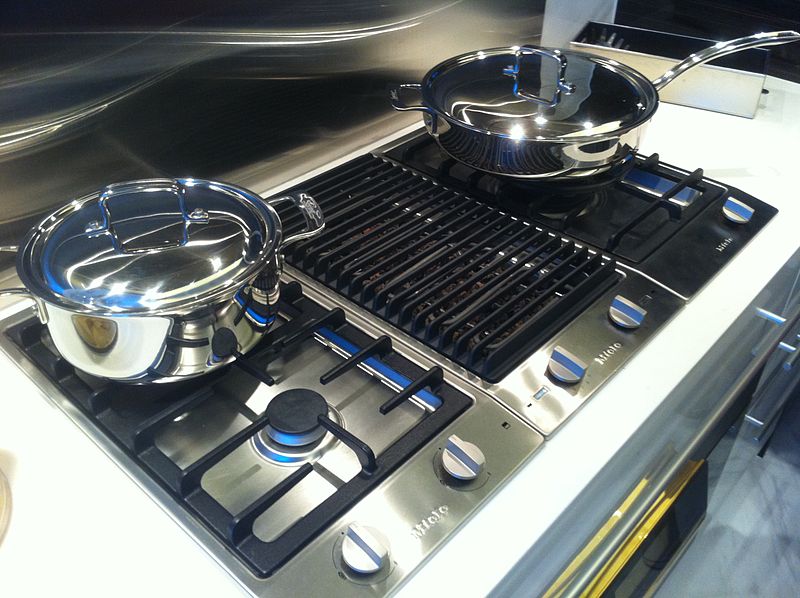 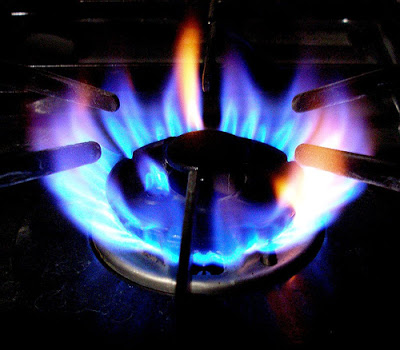 [Speaker Notes: Indefinite article + adjective + noun 

Hob=http://commons.wikimedia.org/wiki/File:HK_Ka_Wah_Centre_showflat_%E6%B7%B1%E7%81%A39_Marinella_T6-A_Meile_Gas_Cooking_Hob_Oct-2011.jpg?uselang=en-gb
Flame = google images]
3
Make a pot
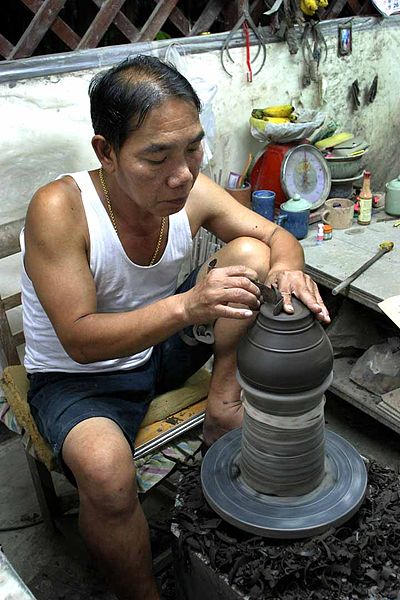 [Speaker Notes: Infinitive verb + indefinite article + common noun 

Thai potter = http://commons.wikimedia.org/wiki/File:Thailand_Potter_(667392581).jpg]
4
Two pots and a hob.
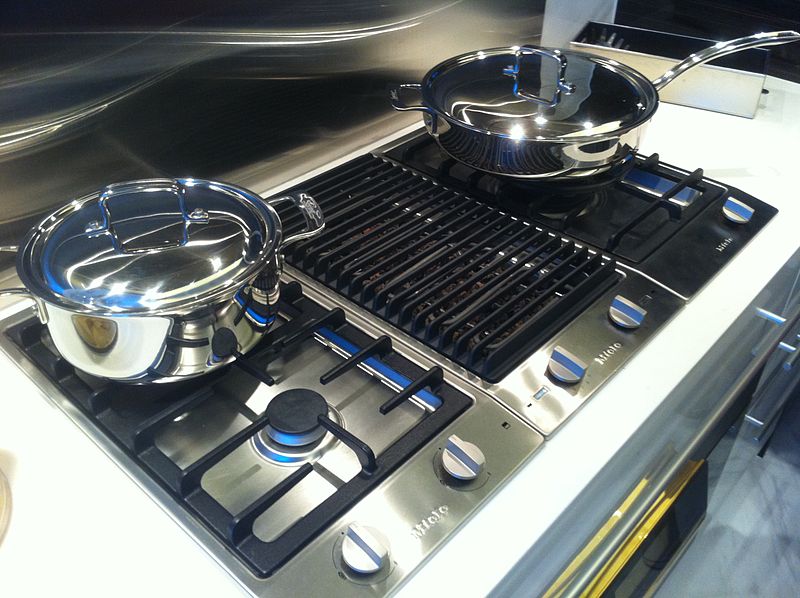 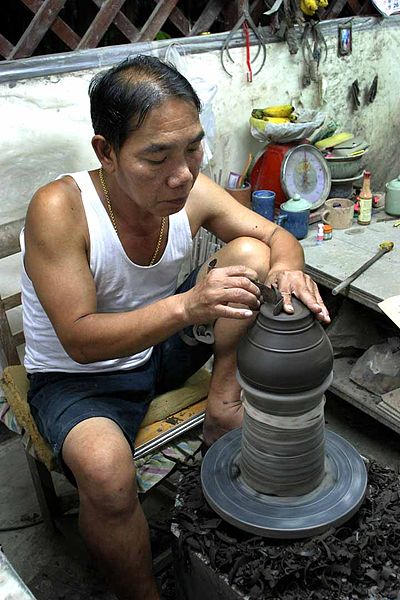 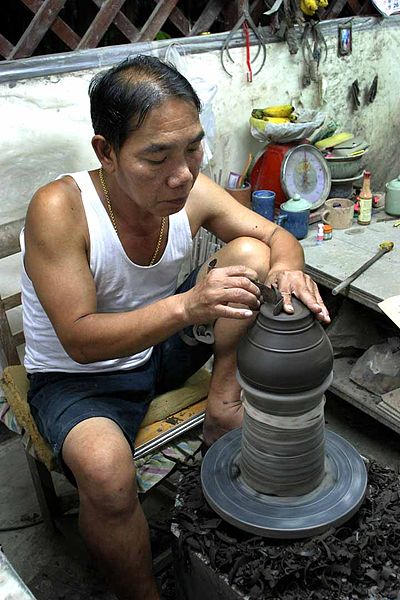 [Speaker Notes: Adjective + common noun + conjunction + indefinite article + common noun 

Pot = http://commons.wikimedia.org/wiki/File:Thailand_Potter_(667392581).jpg
Hob = http://commons.wikimedia.org/wiki/File:HK_Ka_Wah_Centre_showflat_%E6%B7%B1%E7%81%A39_Marinella_T6-A_Meile_Gas_Cooking_Hob_Oct-2011.jpg?uselang=en-gb]
5
A brown pot.
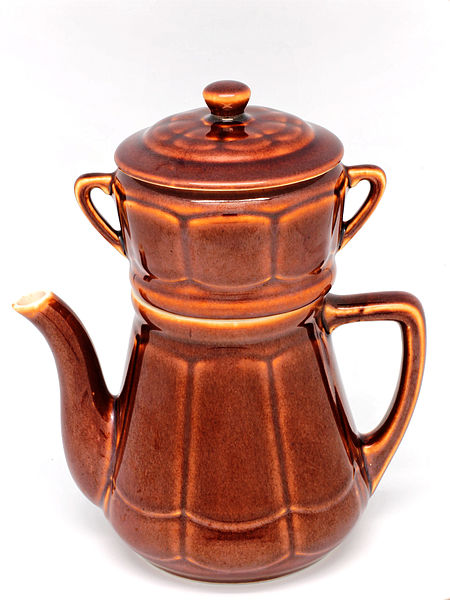 [Speaker Notes: Indefinite article + noun + noun 

Brown coffee pot = http://commons.wikimedia.org/wiki/File:Cafeti%C3%A8re_%C3%A0_percolation_en_fa%C3%AFence_brune_01.jpg]
6
A box.
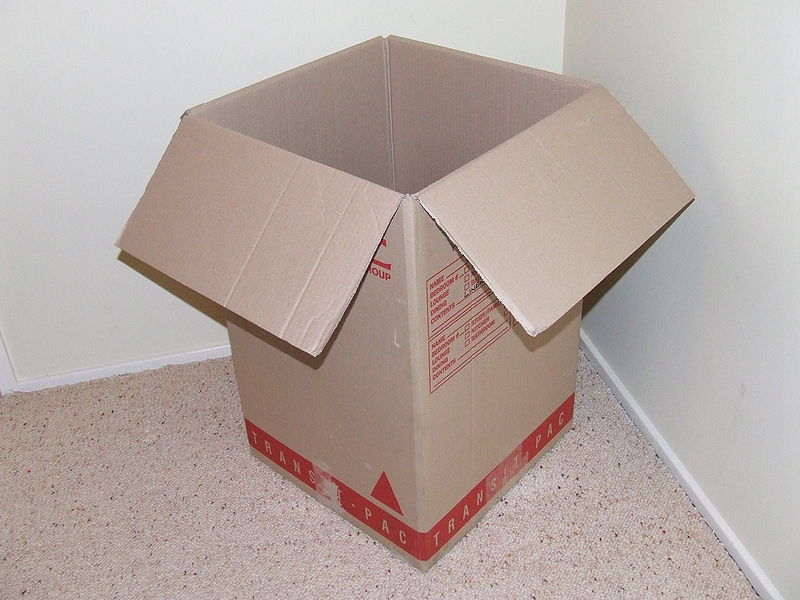 [Speaker Notes: Indefinite article + common noun 

Box = http://commons.wikimedia.org/wiki/File:MOVINGBOX.JPG]
7
A little box.
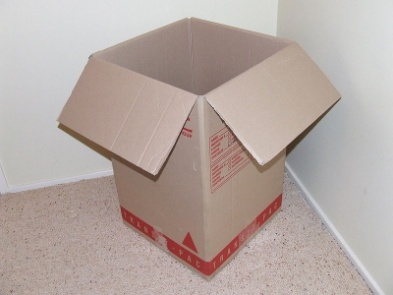 [Speaker Notes: Indefinite article + adjective + common noun 

Box = http://commons.wikimedia.org/wiki/File:MOVINGBOX.JPG]
8
The top of the box.
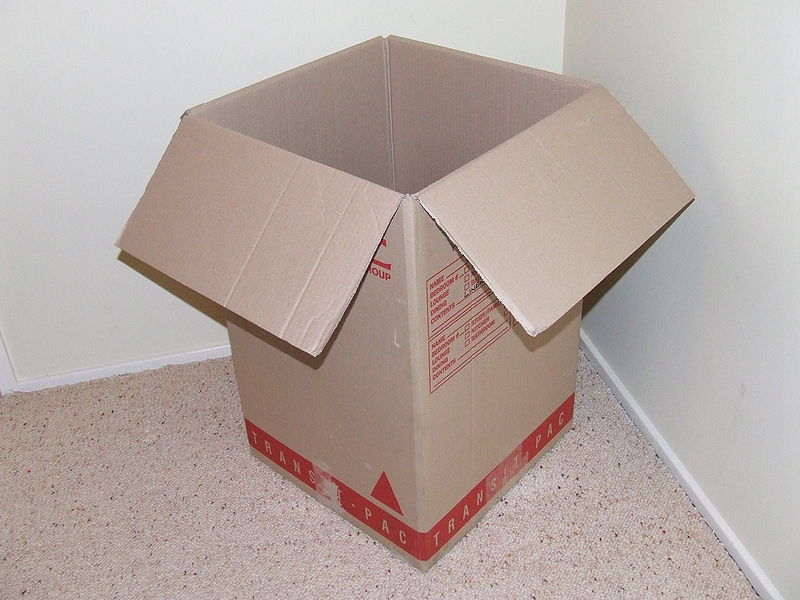 [Speaker Notes: Indefinite article + noun + preposition + definite article + common noun 

Box = http://commons.wikimedia.org/wiki/File:MOVINGBOX.JPG]
9
Lots of boxes.
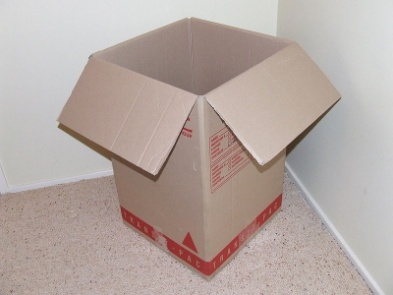 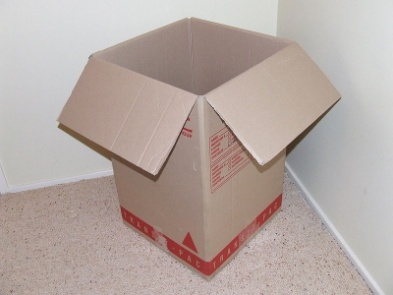 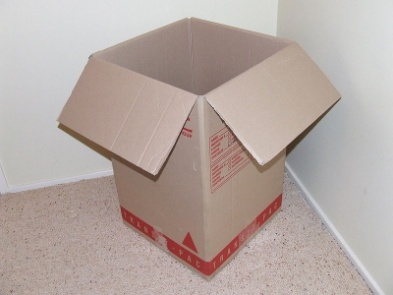 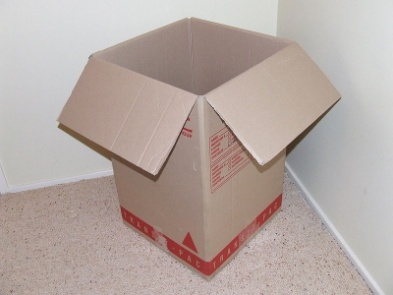 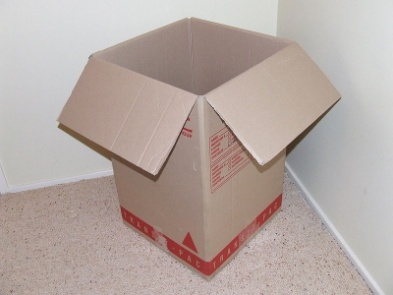 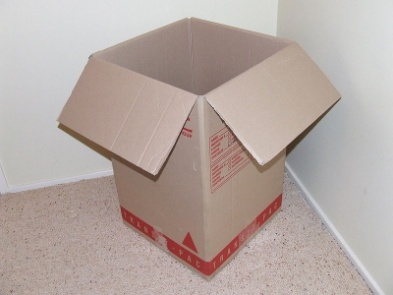 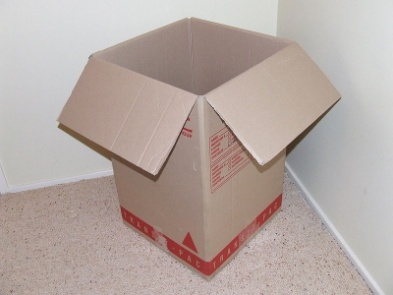 [Speaker Notes: Noun + preposition + common noun 

Box = http://commons.wikimedia.org/wiki/File:MOVINGBOX.JPG]
start again(if needed)
end show
slide 1